Sample WBS by Task Types
This chart created in Office 2007 PowerPoint using the Insert > SmartArt feature. Once created, the chart can be reformatted as needed.
Gantt Chart / Project Plan for
Sample WBS by Task Types
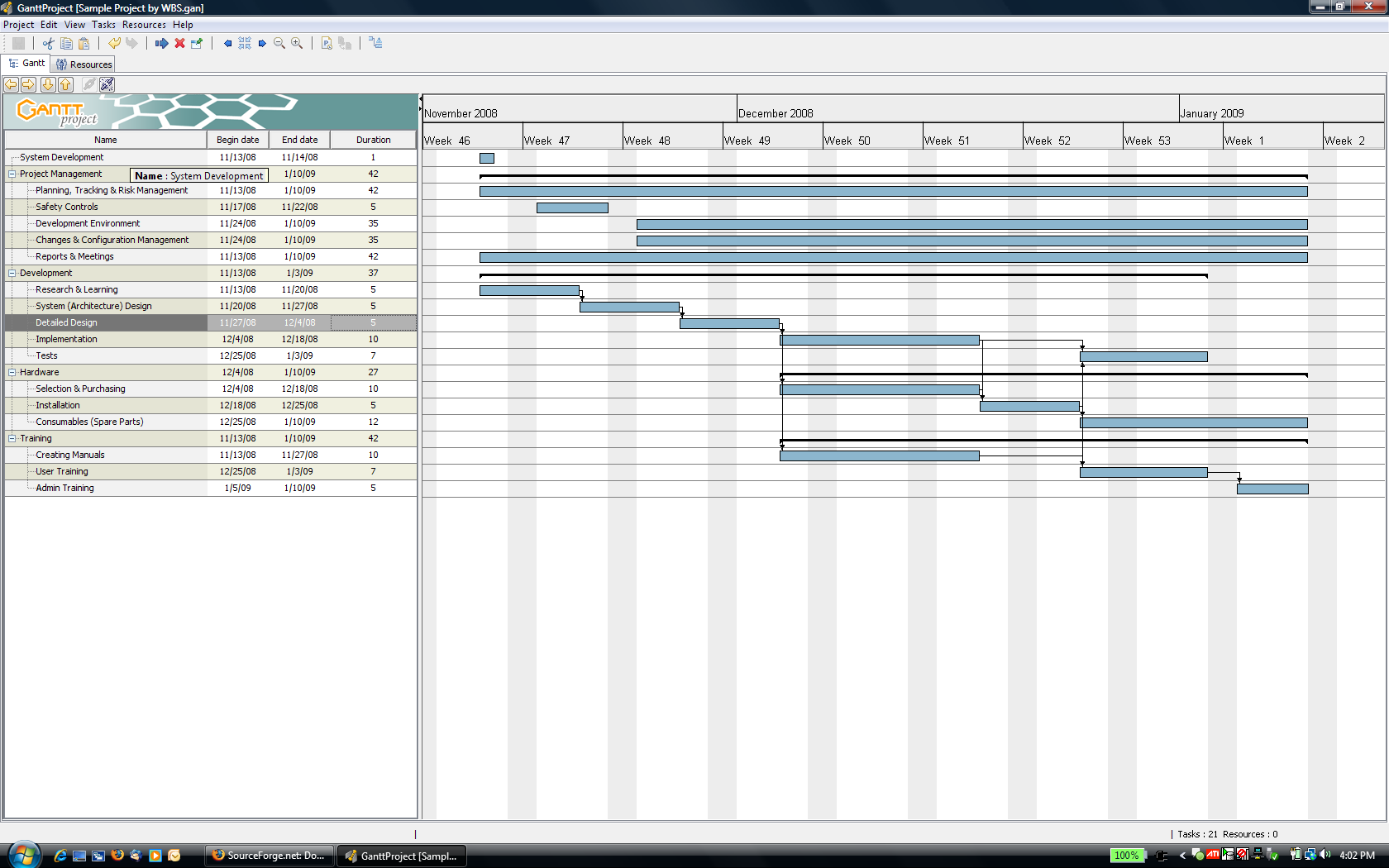 Gantt Project allows you to model the links/relationships between tasks